Unternehmenspräsentation
WU Competence Day 2011				Wien, 17.11.2011
SCHEER GROUP - Unternehmen der Zukunft !
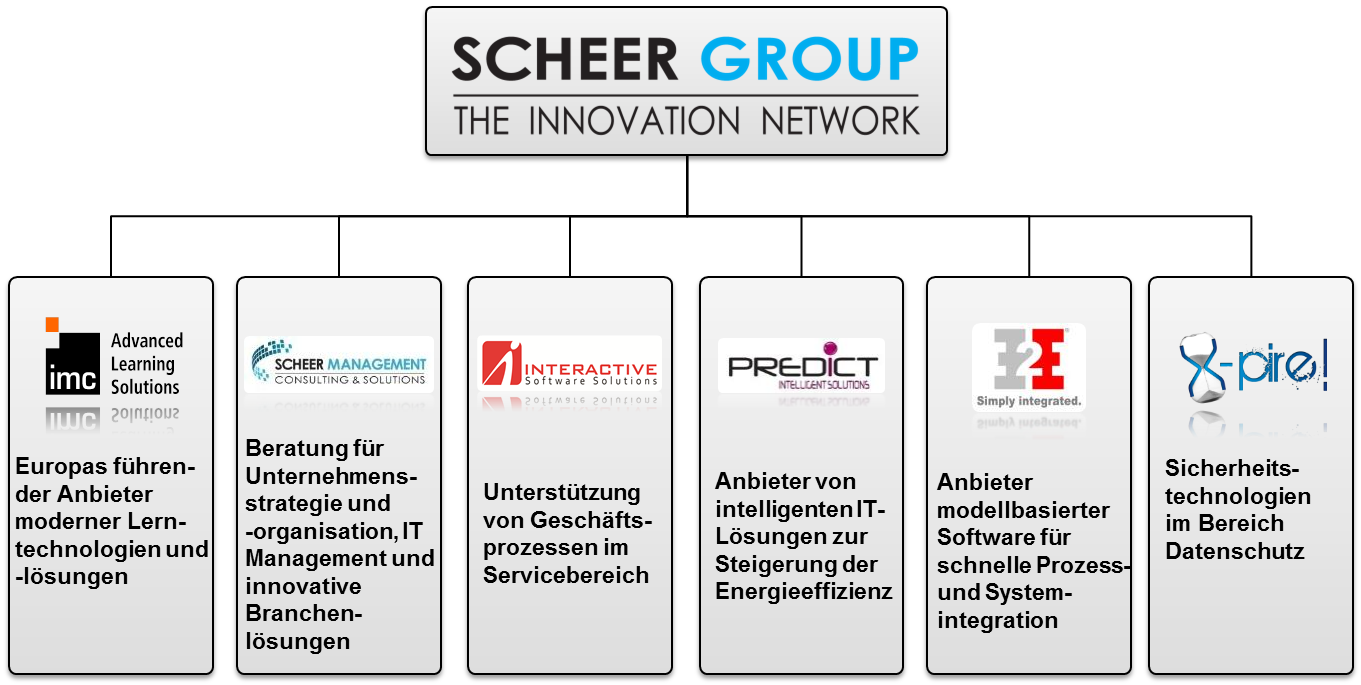 SCHEER MANAGEMENT IST TEIL DES INNOVATION NETWORKS
2
Kurzprofil der SCHEER Management
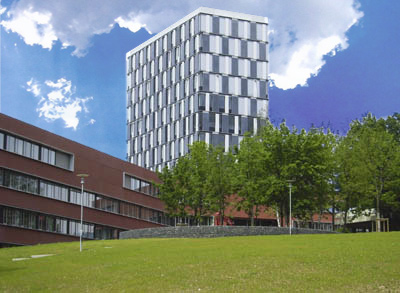 Gegründet:		November 2010
Firmensitz: 		Saarbrücken, Science Park
Weitere Standorte:	München, Wien (im Aufbau)
Mitarbeiter:		50
Gesellschafter:	Geschäftsführer, Partner & 			SCHEER GROUP (Prof. A.W. Scheer)
Leistungsfokus: 	Kompetente Beratung und 				Lösungen für ganzheitliches 				Prozessmanagement
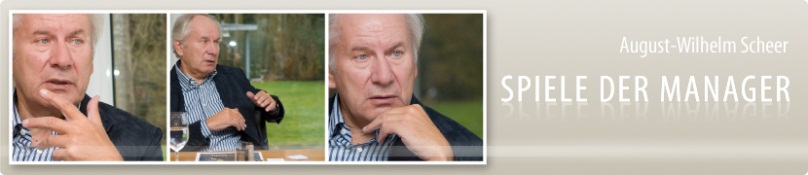 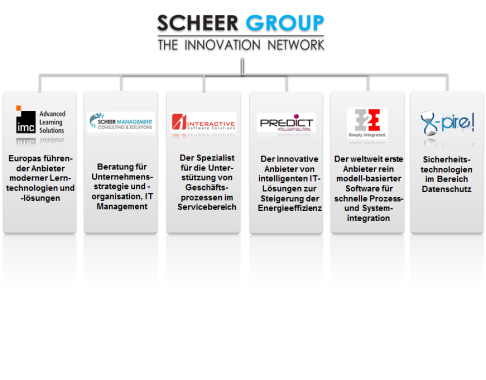 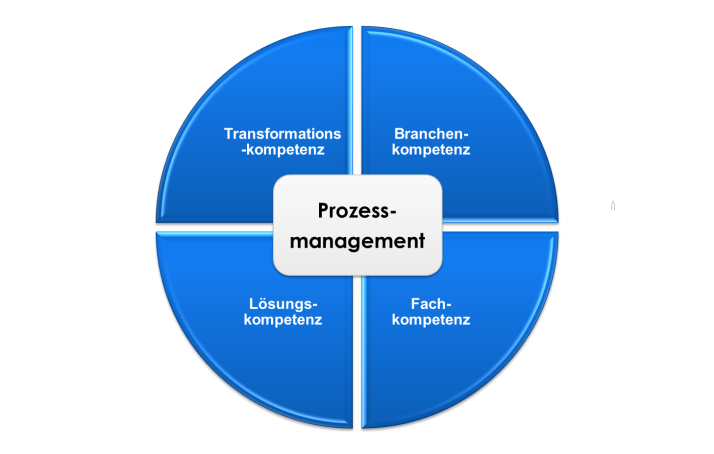 3
Messbarer Nutzen für unsere Kunden
Wir steigern die Flexibilität, Schnelligkeit und Leistungsfähigkeit von geschäftskritischen  Prozessen
Wir begleiten unsere Kunden bei der operativen Umsetzung ihrer Unternehmens-strategie
Wir leiten Anforderungen an die IT ab, entwickeln und implementieren maßgeschneiderte, schnell anpassbare Geschäftsarchitekturen
4
Karrieremodell
Karrierestufen:
Senior Partner
Senior Consultant
Consultant
Associate Partner
Business Analyst
Senior Manager
Principal Consultant
Karrierestufen - Consultant
Anforderungen:
Berufserfahrung 1-3 Jahre
Kennt die Grundlagen des Projektmanagements
Arbeitet in Projekten bei der Projektrealisierung 
Koordiniert seine Projektaktivitäten selbständig (z. B. Workshop Vorbereitungen und einfache Workshop Durchführungen, Dokumentationen)
Unterstützt die Konzeption, Entwicklung und Umsetzung der Lösungen
Erstellt Konzepte, Analysen und Dokumentationen
Unterstützt bei der Angebotserstellung und Vertriebsarbeit
Bereitet Fachthemen auf
Karrierestufen - Consultant
Entwicklungsmaßnahmen:
Kompetenzstärkung: Dialog, Konflikt
Fachliche Schulung im Thema

Beförderungskriterien:
Gute Beurteilung durch den Vorgesetzten und Projektleiter
Erfüllt die Anforderungen des Karrierelevel
Erfolgreiche Umsetzung des im Rahmen der Entwicklungsmaßnahmen Erlernten
Ernennung durch den Vorgesetzten
Vielen Dank für Ihre Aufmerksamkeit